Dear Lord,As we grow in understanding we thank you for the ability to love others. 
We ask you to continue guiding us to do our very best and to be able to acknowledge what is best for us and our families.  We ask that all those who experience challenging family circumstances feel your love and grace
Amen
#Made4Love
Learning Objectives:
Know how the Catholic Church responds to challenging circumstances for families. 
Understand the responsibilities of parents within the Catholic faith.
Investigate challenges for families in fulfilling their fruitfulness.
Fruitful Families
#Made4Love
Starter​
How fairly does this image depict an image of the modern family?
Think-Pair-Share​
What advantages and disadvantages might it have?
What questions does it raise?
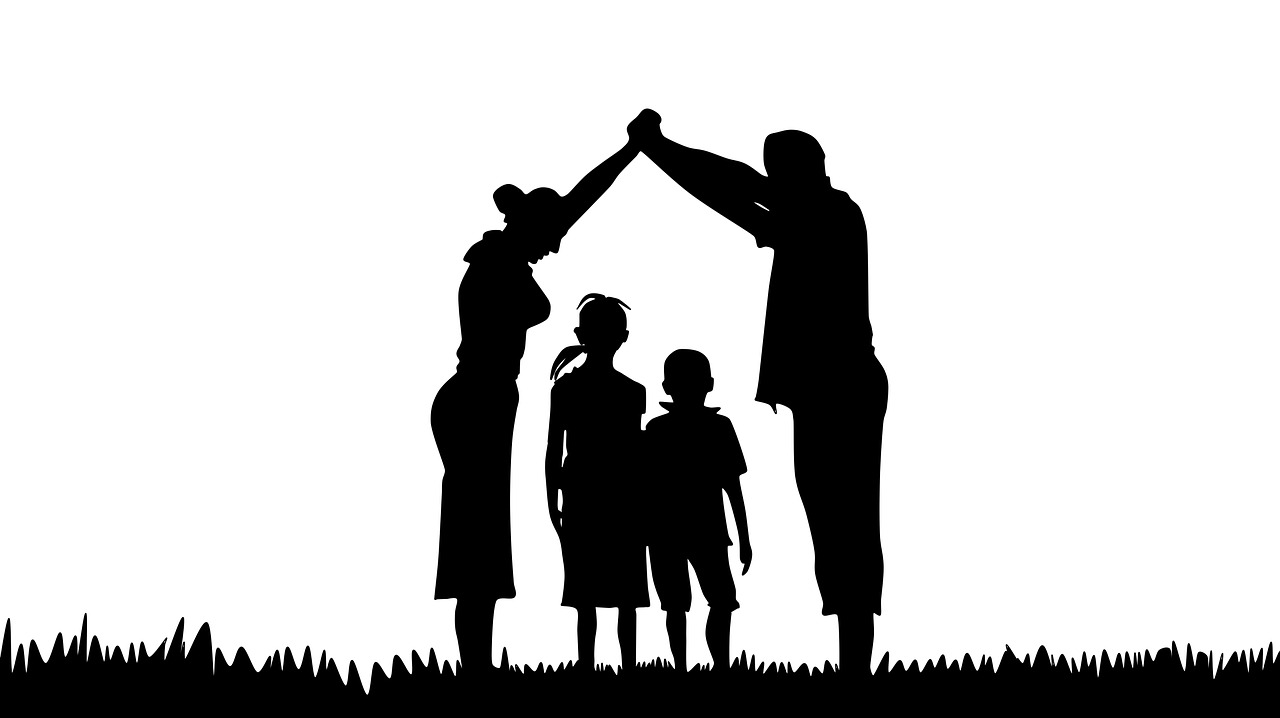 What does it suggest about families?
What are the challenges to this image?
#Made4Love
[Speaker Notes: There are lots to unpack here in the discussion about a nuclear family. This will not be the experience of all students and for some the nuclear family will not be a happy place.]
Stretch &​
Challenge​
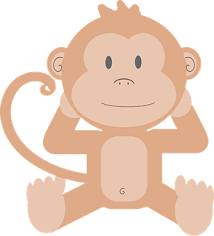 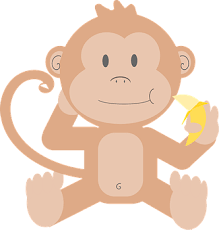 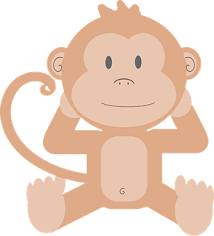 Sometimes one parent has to take on the role of both mother and father.
How can this image be
link to the image on the last slide?
#Made4Love
[Speaker Notes: Orangutan mothers take single parenting to the next level. These highly intelligent apes, found in rainforests of Sumatra and Borneo, look after their young for eight years; longer than any other animal single parent. For humans this can occur for a number of reasons: death of a spouse, abandonment, separation etc.]
Read​
In your groups/pairs, look at the different case studies below.  Consider the issues the different couples are facing.  
What are the options that the couples have and think about how the themes from last lesson, as shown in the Gospels can help support in these times.
Consider & 
Discuss
Couple C 

Justin and Carla have been married for five years.  They have two sons and one daughter.  Carla has noticed that there has been small amounts of money being taken out of their joint bank account.  Carla has wanted to raise with Justin for a few months now but knows Justin had a gambling problem before they met. 

What are their options?
Couple B 

Ben and Louise have been married for 18 months. They met at university and knew very soon after meeting that they had both found the ‘one’.  They got married just before their 22nd birthdays.  18 months on, they have been trying to conceive and they have not been able to as of yet.  

What are their options?
Couple A 

Grace and Paul have been married for just under ten years.  They have two young daughters.  Paul has been diagnosed with a terminal tumour that the prognosis is 6-12 months left.  

What are their options?
LO: Know how the Catholic Church responds to challenging circumstances for families.
#Made4Love
[Speaker Notes: The key to remember for these topics is the idea of mercy.  There should be time to process and heal.]
Stretch &​
Challenge​
Strains on families cause challenges. 
What do you think are the key challenges for families in the modern world?
#Made4Love
Read​
Which out of the below options has been the biggest influence in developing your faith? 

Tick the box and explain why you feel that particular place had such an influence.
Consider & 
Answer
Discuss the results as a class. 
What is the most influential place? 
What do you think the reasons for this are?
LO: Understand the responsibilities of parents within the Catholic faith.
#Made4Love
[Speaker Notes: This may have some variety within the classroom.]
Read​
‘In the home where the husband and wife are seated at table, children appear at their side “like olive shoots”, that is, full of energy and vitality.  If the parents are in some sense the foundations of the home, the children are like the “living stones” of the family.’ (Amoris Laetitia 1:14)
Consider & 
Answer
The family is the place where parents become their children’s first teachers of faith.
Think-Pair-Share:
What do you think are the key things families should do to embed a strong foundation of Gospel values within the household?
#Made4Love
LO: Understand the responsibilities of parents within the Catholic faith.
[Speaker Notes: There should be a link here to spiritual nourishment and growth through family bonds. Many may not have experienced faith in the home so a discussion as to what has worked in the homes of other faiths/Christian denominations may support this activity.]
#Made4Love
Stretch &​
Challenge​
What do you 
think the key routines of the family should be to be able to be valid and purposeful teachers of faith?
LO: Understand the responsibilities of parents within the Catholic faith.
Scripture​
20 Son, do what your father tells you and never forget what your mother taught you. 21 Keep their words with you always, locked in your heart. 22 Their teaching will lead you when you travel, protect you at night, and advise you during the day. (Proverb 6:20-22)
Consider & 
Answer
The Lord corrects those he loves, as parents correct a child of whom they are proud. (Proverb 3:12)
1. Should a parent correct their children?
2. What have your parents/carers taught you that will help guide you in life? What would you teach your children?
#Made4Love
LO: Understand the responsibilities of parents within the Catholic faith.
Read​
‘The family is called to join in daily prayer, to read the word of God and to share in Eucharistic communion, and thus grow in love and become ever more fully a temple in which the spirit dwells.’ (Amoris Laetitia 1:29)
Consider and Answer
Key responsibilities for parents to share with children:
- Daily Prayer    - Reading the Sacred Scripture    -Sharing the Eucharist
Write down as many challenges there are for families today to fulfil these duties.  
Share and discuss, what is the most prominent challenge?
#Made4Love
LO: Understand the responsibilities of parents within the Catholic faith.
[Speaker Notes: Discussion should feed into next activity – the busy-ness of life in the modern world imposes a problem for all, not just those of faith.  How relevant are the passages in supporting families?]
Watch the clip as a class. 

Discuss and answer in your booklets:

1. Describe in your own words what you believe the ‘culture of comfort’ to be. 

2. How does the ‘culture of comfort’ undermine the duty to be fruitful?

3. Why might technology be problematic within families?

4. What do you think the biggest challenge to families today?
LO: Investigate challenges for families in fulfilling their fruitfulness.
[Speaker Notes: https://www.youtube.com/watch?v=Tb_DEDs9u6k#action=share Pope Francis’ 8 tips to improve family life]
#Made4Love
Stretch &​
Challenge​
Striving, forgiveness, prayer and dedication are the foundations of fruitful families. How far do you agree with this statement?
LO: Investigate challenges for families in fulfilling their fruitfulness.
Plenary​
Think-Pair-Share:
What is the best way to find the right balance between being in the world and being separated from its negative influences?

Write your own response.
#Made4Love